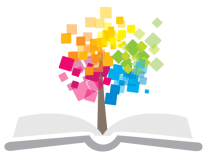 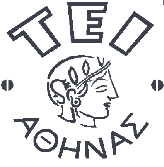 Ανοικτά Ακαδημαϊκά Μαθήματα στο ΤΕΙ Αθήνας
Κοσμητολογία Ι - Θ
Ενότητα 13: Δοκιμασίες σταθερότητας γαλακτωμάτων
Δρ. Αθανασία Βαρβαρέσου
Αναπληρώτρια Καθηγήτρια Κοσμητολογίας
Τμήμα Αισθητικής και Κοσμητολογίας
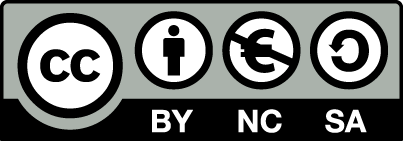 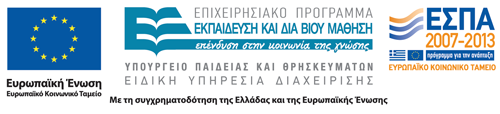 Σταθερότητα των γαλακτωμάτων(stability tests)
Αρχική δοκιμασία (Preliminary Stability Test) που περιλαμβάνει την εξέταση του γαλακτώματος σε θερμοκρασία περιβάλλοντος, σε χαμηλή και υψηλή θερμοκρασία καθώς και την επιταχυνόμενη γήρανση (Αccelerated Stability Test) και 
Μακράς αποθήκευσης ή διάρκειας δοκιμασία (Storage Advanced Stability Test ή Long Term Stability Test). 
Σε όλες τις παραπάνω δοκιμασίες εξετάζονται οι οργανοληπτικές και οι φυσικοχημικές ιδιότητες του γαλακτώματος. 
Χρησιμοποιούνται φυγοκεντρικές, μικροσκοπικές και αναλυτικές μέθοδοι.
1
Οργανοληπτική εξέταση
Περιλαμβάνει την εξέταση της υφής του γαλακτώματος, τον τύπο του γαλακτώματος, την απορρόφηση του γαλακτώματος από το δέρμα, την ικανότητα απλώματος  (spreadability) κατά την εφαρμογή στο δέρμα, την  απόδοση  μετά την εφαρμογή (efficiency), το χρώμα και την οσμή.
2
Μικροσκοπική εξέταση του γαλακτώματος
Εξετάζεται σε μικροσκόπιο το μέγεθος και η κατανομή των σταγονιδίων της ελαιώδους και της υδατικής φάσης (η μία μέσα στην άλλη). Συγκεκριμένα, όσο πιο καλά διεσπαρμένη είναι η μια φάση μέσα στην άλλη, τόσο πιο μικρό και ομοιογενές φαίνεται  το μέγεθος των διεσπαρμένων  σταγονιδίων στο μικροσκόπιο. Συνήθως, χρησιμοποιείται τάξης «10» μέγεθος  μεγεθυντικού φακού.
3
Φυσικοχημική  εξέταση του γαλακτώματος 1/2
Μετράται η πυκνότητα, το pH (ως έχει, ή σε 10 % W/W διάλυμα) και το ξηρό υπόλειμμα για τον προσδιορισμό της περιεκτικότητας σε νερό (105οC,  1-2h).
Ρεολογική ανάλυση: Εξετάζονται οι ρεολογικές ιδιότητες σε διάφορες θερμοκρασίες (20οC, 25οC, 42οC). Χρησιμοποιείται ιξωδόμετρο τύπου Brookfield με σταυρωτό άξονα (τύπου Helipath). 
Φυγοκεντρική εξέταση του γαλακτώματος.
4
Φυσικοχημική  εξέταση του γαλακτώματος 2/2
Χρησιμοποιείται απλή φυγόκεντρος, και το δείγμα μεταφέρεται σε διαφανή σωληνάκια (πλαστικά ή καλύτερα υάλινα) και ελέγχεται η ομοιογένεια και ο πιθανός διαχωρισμός της ελαιώδους φάσης (πάνω) από την υδατική φάση (κάτω). Συνήθως φυγοκεντρείται το γαλάκτωμα στις 3500-4000 rpm. Εξετάζεται η ομοιογένεια στα 15, 30, 60 και 120 λεπτά. 
Ανάλυση και ποσοτικός προσδιορισμό των δραστικών και ειδικών παραγόντων μπορεί να χρειασθεί να διενεργηθεί. Αυτά μπορεί να είναι: Προσδιορισμός και σταθερότητα συντηρητικού, αντιοξειδωτικού, αντηλιακού φίλτρου κά.
5
Αρχική δοκιμασία σταθερότητας(ελέγχονται τα οργανοληπτικά και φυσικοχημικά χαρακτηριστικά) 1/3
Μετά από 1 μήνα  σε: 
θερμοκρασία δωματίου (25o +/- 2οC). 
5o +/-  1οC
50o +/-  2οC 

Επιταχυνόμενη γήρανση, όπου το γαλάκτωμα τοποθετείται σε φούρνο στους 42o +/-  1οC) για  2-3 μήνες. 
Με τη δοκιμασία αυτή θεωρείται ότι μπορεί με αξιοπιστία να προβλεφθεί η σταθερότητα που μπορεί να έχει το γαλάκτωμα μετά από 2-3 χρόνια φύλαξης σε θερμοκρασία περιβάλλοντος.
6
Αρχική δοκιμασία σταθερότητας(ελέγχονται τα οργανοληπτικά και φυσικοχημικά χαρακτηριστικά) 2/3
Εξέταση γαλακτώματος μετά από κύκλους ψύξης-απόψυξης - θέρμανσης «Freeze/Thaw Cycles Tests» 
Το γαλάκτωμα υποβάλλεται σε διαδοχικές  εναλλαγές θερμοκρασίας (χαμηλές και υψηλές), αφού ενδιάμεσα πάρει τη θερμοκρασία του δωματίου. 
Συνήθως, τοποθετείται σε υάλινα εσμυρισμένα  φιαλίδια (για να είναι διαφανή και ανθεκτικά για να μην μπορεί να εισέρχεται αέρας από τα πώματα) και υποβάλλεται στα εξής «θερμικά σοκ»: 5οC  +/-  1οC για 24h και 42οC  +/-  1οC για 24h.
7
Αρχική δοκιμασία σταθερότητας(ελέγχονται τα οργανοληπτικά και φυσικοχημικά χαρακτηριστικά) 3/3
Ο πλήρης κύκλος περιλαμβάνει 24h στο ψυγείο και 24h ώρες στο φούρνο, αφού ενδιάμεσα αφεθεί για 8h σε θερμοκρασία περιβάλλοντος.
 Συνήθως εκτελούνται  6-8 κύκλοι. Μετά το πέρας όλης της σειράς των κύκλων το γαλάκτωμα εξετάζεται οργανοληπτικά, φυσικοχημικά, φυγοκεντρικά και μικροσκοπικά.
8
Αρχική δοκιμασία σταθερότητας
Στο σημείο αυτό θα πρέπει να αναφερθεί και η δοκιμασία αποτελεσματικότητας του συστήματος συντήρησης (Antimicrobial Efficacy Test) ή (Challenge Microbial Test), το οποίο είναι απαραίτητο να γίνεται: 
κατά την ανάπτυξη νέου προϊόντος,
κατά την ολοκλήρωση κάθε καινούριας παραγωγής του ίδιου προϊόντος.
9
Μακράς αποθήκευσης ή διάρκειας δοκιμασία 1/2
Ανάλυση των οργανοληπτικών χαρακτηριστικών του προϊόντος, φυσικοχημική εξέταση, φυγοκεντρική  εξέταση του γαλακτώματος (4000 rpm, 1h) και μικροσκοπική εξέταση του δείγματος σε θερμοκρασία δωματίου (25o +/-  2οC), μετά από 1,3,6, 12 24 & 30 μήνες. 
Μικροβιολογική ανάλυση. Περιλαμβάνει τον προσδιορισμό του συνολικού αριθμού αερόβιων μικροβίων, ζυμών και  μυκήτων (cfu/g) και των παθογόνων μικροοργανισμών (απουσία ανά g), μετά από 1,3,6,12, 24 & 30 μήνες.
10
Μακράς αποθήκευσης ή διάρκειας δοκιμασία 2/2
Ανάλυση και ποσοτικός προσδιορισμός των δραστικών και ειδικών παραγόντων. Αυτά μπορεί να είναι: Προσδιορισμός συντηρητικού, αντιοξειδωτικού, αντηλιακού  φίλτρου  και άλλα, μετά από 1,3,6,12, 24 &  30 μήνες. Χρησιμοποιούνται φασματοφωτομετρία υπεριώδους ορατού, υγροχρωματογραφία υψηλής απόδοσης, αέριος χρωματογραφία-φασματοφωτομετρία μαζών, φασματοσκοπία πυρηνικού μαγνητικού συντονισμού κά.
11
Τέλος Ενότητας
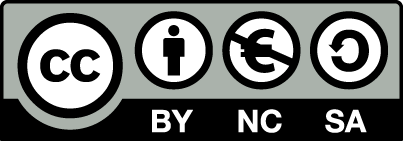 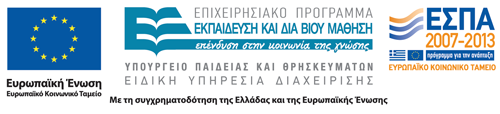 Σημειώματα
Σημείωμα Αναφοράς
Copyright Τεχνολογικό Εκπαιδευτικό Ίδρυμα Αθήνας, Αθανασία Βαρβαρέσου 2014. Αθανασία Βαρβαρέσου . «Κοσμητολογία Ι - Θ. Ενότητα 13: Δοκιμασίες σταθερότητας γαλακτωμάτων». Έκδοση: 1.0. Αθήνα 2014. Διαθέσιμο από τη δικτυακή διεύθυνση: ocp.teiath.gr.
Σημείωμα Αδειοδότησης
Το παρόν υλικό διατίθεται με τους όρους της άδειας χρήσης Creative Commons Αναφορά, Μη Εμπορική Χρήση Παρόμοια Διανομή 4.0 [1] ή μεταγενέστερη, Διεθνής Έκδοση.   Εξαιρούνται τα αυτοτελή έργα τρίτων π.χ. φωτογραφίες, διαγράμματα κ.λ.π., τα οποία εμπεριέχονται σε αυτό. Οι όροι χρήσης των έργων τρίτων επεξηγούνται στη διαφάνεια  «Επεξήγηση όρων χρήσης έργων τρίτων». 
Τα έργα για τα οποία έχει ζητηθεί άδεια  αναφέρονται στο «Σημείωμα  Χρήσης Έργων Τρίτων».
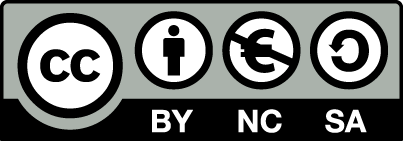 [1] http://creativecommons.org/licenses/by-nc-sa/4.0/ 
Ως Μη Εμπορική ορίζεται η χρήση:
που δεν περιλαμβάνει άμεσο ή έμμεσο οικονομικό όφελος από την χρήση του έργου, για το διανομέα του έργου και αδειοδόχο
που δεν περιλαμβάνει οικονομική συναλλαγή ως προϋπόθεση για τη χρήση ή πρόσβαση στο έργο
που δεν προσπορίζει στο διανομέα του έργου και αδειοδόχο έμμεσο οικονομικό όφελος (π.χ. διαφημίσεις) από την προβολή του έργου σε διαδικτυακό τόπο
Ο δικαιούχος μπορεί να παρέχει στον αδειοδόχο ξεχωριστή άδεια να χρησιμοποιεί το έργο για εμπορική χρήση, εφόσον αυτό του ζητηθεί.
Επεξήγηση όρων χρήσης έργων τρίτων
Δεν επιτρέπεται η επαναχρησιμοποίηση του έργου, παρά μόνο εάν ζητηθεί εκ νέου άδεια από το δημιουργό.
©
διαθέσιμο με άδεια CC-BY
Επιτρέπεται η επαναχρησιμοποίηση του έργου και η δημιουργία παραγώγων αυτού με απλή αναφορά του δημιουργού.
διαθέσιμο με άδεια CC-BY-SA
Επιτρέπεται η επαναχρησιμοποίηση του έργου με αναφορά του δημιουργού, και διάθεση του έργου ή του παράγωγου αυτού με την ίδια άδεια.
διαθέσιμο με άδεια CC-BY-ND
Επιτρέπεται η επαναχρησιμοποίηση του έργου με αναφορά του δημιουργού. 
Δεν επιτρέπεται η δημιουργία παραγώγων του έργου.
διαθέσιμο με άδεια CC-BY-NC
Επιτρέπεται η επαναχρησιμοποίηση του έργου με αναφορά του δημιουργού. 
Δεν επιτρέπεται η εμπορική χρήση του έργου.
Επιτρέπεται η επαναχρησιμοποίηση του έργου με αναφορά του δημιουργού
και διάθεση του έργου ή του παράγωγου αυτού με την ίδια άδεια.
Δεν επιτρέπεται η εμπορική χρήση του έργου.
διαθέσιμο με άδεια CC-BY-NC-SA
διαθέσιμο με άδεια CC-BY-NC-ND
Επιτρέπεται η επαναχρησιμοποίηση του έργου με αναφορά του δημιουργού.
Δεν επιτρέπεται η εμπορική χρήση του έργου και η δημιουργία παραγώγων του.
διαθέσιμο με άδεια 
CC0 Public Domain
Επιτρέπεται η επαναχρησιμοποίηση του έργου, η δημιουργία παραγώγων αυτού και η εμπορική του χρήση, χωρίς αναφορά του δημιουργού.
Επιτρέπεται η επαναχρησιμοποίηση του έργου, η δημιουργία παραγώγων αυτού και η εμπορική του χρήση, χωρίς αναφορά του δημιουργού.
διαθέσιμο ως κοινό κτήμα
χωρίς σήμανση
Συνήθως δεν επιτρέπεται η επαναχρησιμοποίηση του έργου.
Διατήρηση Σημειωμάτων
Οποιαδήποτε αναπαραγωγή ή διασκευή του υλικού θα πρέπει να συμπεριλαμβάνει:
το Σημείωμα Αναφοράς
το Σημείωμα Αδειοδότησης
τη δήλωση Διατήρησης Σημειωμάτων
το Σημείωμα Χρήσης Έργων Τρίτων (εφόσον υπάρχει)
μαζί με τους συνοδευόμενους υπερσυνδέσμους.
Χρηματοδότηση
Το παρόν εκπαιδευτικό υλικό έχει αναπτυχθεί στo πλαίσιo του εκπαιδευτικού έργου του διδάσκοντα.
Το έργο «Ανοικτά Ακαδημαϊκά Μαθήματα στο ΤΕΙ Αθηνών» έχει χρηματοδοτήσει μόνο την αναδιαμόρφωση του εκπαιδευτικού υλικού. 
Το έργο υλοποιείται στο πλαίσιο του Επιχειρησιακού Προγράμματος «Εκπαίδευση και Δια Βίου Μάθηση» και συγχρηματοδοτείται από την Ευρωπαϊκή Ένωση (Ευρωπαϊκό Κοινωνικό Ταμείο) και από εθνικούς πόρους.
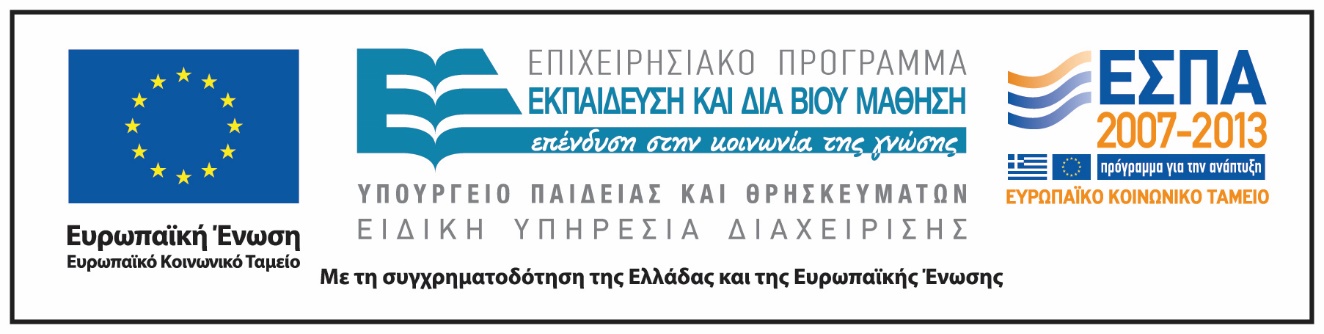